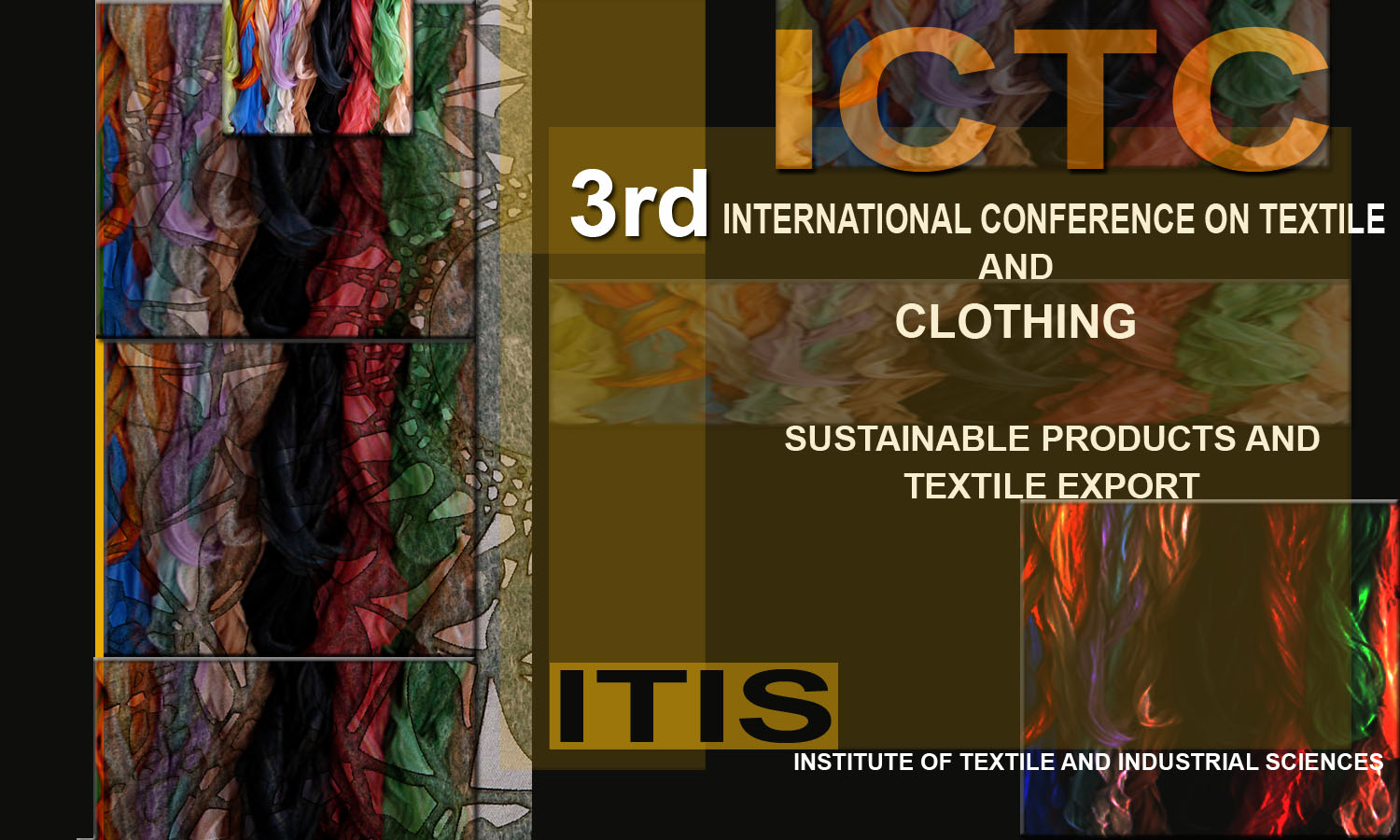 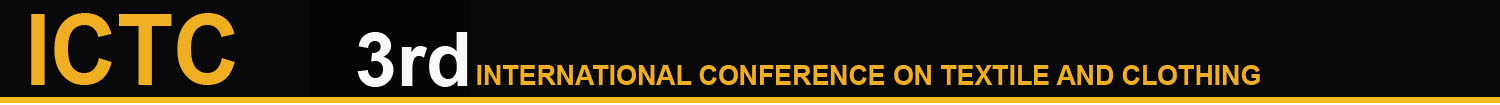 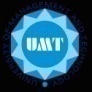 Challenges to Pakistan's Value Added Industry
Presented by 
Kamran Yousef Sandhu (PhD Scholar)
Project Director/Principal
Pakistan Readymade Garment  Technical Training Institute – Lahore.
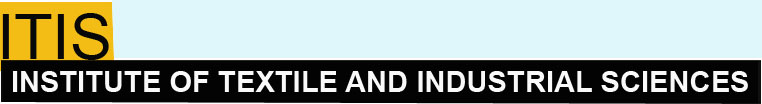 ABSTRACT
The Textile and Clothing sector is one of the most competitive and value added sectors of economy of Pakistan. It is the only sector who contributed US$9.579 Billion (54.16%) in export for the year 2008-09. 

This sector is also a major contributor in employment generation in the textile and apparel supply chain. 

Pakistan is world’s 4th largest producer and 3rd largest consumer of cotton. 

Its advantages start from integrated and advance manufacturing infrastructure, in house cotton and raw material availability, abundant manpower which leads to high value added production for the international customers.
ABSTRACT
Despite of the advantages, Textile and value added sector is facing internal and external challenges and its performance registered a decrease of (-10.22%) in 2008-09 as compared to the last fiscal year. 

Major problems are policy imbalances, war on terrorism, energy crises, inflation, Pakistan’s image building along with the Global economic crunch etc. 

This paper gives broad overview of the textile and apparel industry, challenges faced by the industry and how challenges can be overcome by suggesting some recommendations for the industry.
INTRODUCTION.
Cotton has always been Pakistan’s competitive strength from the day of its independence and is a main driving force for value added industry of Pakistan. 

Cotton production registered an increase from 1.1 million bales in 1947 to             10 million bales in 2000.  

Along with that, number of factories increased form 3 to 600 and number of spindles increased from 177000 to 805 million. But unfortunately, number of looms and finishing units not increased proportionally (Aftab and Mehreen 2010). 

In 2008 clothing export stood at US$3.9 Billion and Textile export stood at US$7.19. But the year 2009 was very depressing year as industry is facing war on terror, political instability, shortage of energy along with the internal economic crunch (Economic Survey 2009-2010).
THE CONTRIBUTION AND SIGNIFICANCE OF TEXTILE AND APPAREL SECTOR
Atilgan (2006) briefed that a country’s competitiveness and performance can be measured by the performance of its industry.

Textile policy (2009-14) explain that “Textile is the most important manufacturing sector of Pakistan and has the longest production chain:

one-fourth of industrial value-added, 
employment to about 40%of industrial labor force, 
consumes more than 40% of banking credit 
accounts for 8% of the GDP. 
an average share of about 60% in national export. 
12th rank in world textile export”
[Speaker Notes: Atilgan (2006) briefed that a country’s competitiveness and performance can be measured by the performance

Textile policy (2009-14) explain that “Textile is the most important manufacturing sector of Pakistan and has the longest production chain, with inherent potential for value addition at each stage of processing, from cotton to ginning, spinning, processing, made-ups and garments. 

The sector contributes nearly one-fourth of industrial value-added, provides employment to about 40%of industrial labor force, and consumes more than 40% of banking credit to manufacturing sector and accounts for 8% of the GDP. Barring seasonal and cyclical fluctuation, textile products have maintained an average share of about 60% in national export. 

However, despite being the 4th largest producer and 3rd largest consumer of cotton globally, Pakistan’s comparative advantage is largely pre-empted by low value]
Export of Textile and Clothing (US$ Million)
Source: Ministry of Textile Industry
Pakistan’s Textile Exports by Major Categories
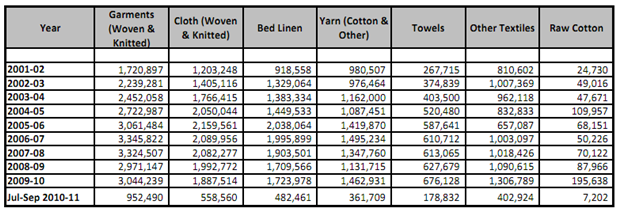 Source: TDAP
All figure are US$ 000
Industry installed capacity and production detail
Source: (Shahzad, et al. 2010)
Sector wise Employment
Source: (Shahzad, et al. 2010)
CHALLENGES FACED BY THE READYMADE
APPAREL INDUSTRY OF PAKISTAN.
Cotton Shortage
PRGMEA (2010) explains that  actual domestic demand of cotton is 16 million bales and Pakistan is producing almost 11 million bales so unfortunately there is a shortage of 5 million bales for the domestic market. 

Federal Committee on Agriculture describes that due to the flood there will be shortfall of 2.5 million bales in 2010-11. 

The above situation is very much clear that Pakistan is already facing shortage of the cotton for the domestics market and shortage of 2.5 million bales will bring the industrialist into immense pressure.
[Speaker Notes: Pakistan’s economy is agriculture based economy and almost 43% employment is offered by this sector. 

Moreover, Pakistan is world’s 4th largest producer of cotton and which is the strength of textile and apparel sector. 

According to PRGMEA, actual domestic demand of cotton is 16 million bales and Pakistan is producing almost 11 million bales so unfortunately there is a shortage of 5 million bales for the domestic market. Federal Committee on Agriculture describes that due to the flood there will be shortfall of 2.5 million bales in 2010-11. 

The above situation is very much clear that Pakistan is already facing shortage of the cotton for the domestics market and shortage of 2.5 million bales will bring the industrialist into immense pressure. So to cope with the problem,   export of the cotton and yarn should be banned to save value added industry of Pakistan.]
Pakistan Cotton Prices last two years
Source: Emerging Textile (2011)
Price Fluctuations
Particularly, yarn price fluctuation is badly hearting the export orders. Yarn price fluctuation is so fast that on daily basis new rates are being announced. 

On the other, hand government is unable to control the prices of the cotton and yarn which is the driving force for the industry. 

Moreover, electricity, gas, petrol rates are also increasing without prior announcement so resulting in the higher prices of the raw material.
[Speaker Notes: Price fluctuation is one of the major reasons for the apparel industry. Once order booked with the international buyers, have to be manufactured on the agreed price and must be delivered well in time and. 

But if we look towards the prices of the raw material, they are increasing day by day. 

Particularly, yarn price fluctuation is badly hearting the export orders. Yarn price fluctuation is so fast that on daily basis new rates are being announced. 

On the other, hand government is unable to control the prices of the cotton and yarn which is the driving force for the industry. Moreover, electricity, gas, petrol rates are also increasing without prior announcement so resulting in the higher prices of the raw material.]
Energy Crises.
Pakistan is facing severe energy crises form last five years. There is shortage of electricity, gas, petrol to run the service as well as manufacturing industry of the Pakistan. 

Continues load shedding of electricity and gas resulting in the low performance and productivity of the factories. 

As an estimate provided by PRGMEA, due to the usage of petrol, diesel and gas, power expense has been increased by 50 %.
[Speaker Notes: Pakistan is facing severe energy crises form last five years. There is shortage of electricity, gas, petrol to run the service as well as manufacturing industry of the Pakistan. 

Continues load shedding of electricity and gas resulting in the low performance and productivity of the factories. To meet the production deadlines, manufactures are forced to use petrol or diesel for generators to keep their factories on running condition. 

As an estimate provided by PRGMEA, due to the usage of petrol, diesel and gas, power expense has been increased by 70 %.

 Increase in the power expense increases the cost of production. If this situation will remain the same, manufacturers will be unable to compete with the competitor countries and will start losing their share in the global textile and clothing market.]
Electricity
Source: Ministry of Water and Power
[Speaker Notes: Prevailing electricity crisis in terms of load shedding and increased tariff rates are badly affecting the apparel industry of the Pakistan. 
Un announced load shedding of the electricity resulting in the slowing down the economic activity of the industry. 
According to economic survey (2009-10) increase in the international oil prices in 2009 exerted higher pressure on the cost structure of power generation sector and in particular large domestic and manufacturing supply shortage of electricity as well as gas. Water reserves lower accumulation also worsened the situation. Also lower availability of the haydel resources and shortage of gas skewed the fuel mix of the electricity generation sector towards the fuel oil. 
As this happened when prices of oil were increasing, so it increased the cost of the electricity. As stated by the government that there are reasons for the correct situation but to come up from the economic crunch, readymade garment industry should be supplied with uninterrupted supply of the electricity for the timely shipment of the orders.  
Electricity tariff is also increasing the cost of production and if we compare the power rates with Bangladesh, it is far cheaper than Pakistan. Bangladesh is producing electricity through gas at a rate of US Cent 4.5 per KWA and thorough oil US Cent 7.56 per KWH and Pakistan is producing at a rate of US Cent 6.72 KWH (Shah 2011). Figure 2 is representing the electricity demand and supply situation in Pakistan.]
Gas Shortage
The Sui Northern Gas Company Ltd (SNGPL) announced load shedding schedules never met the expectation of the manufactures and also not strict on the schedule being announced. 

Aftab & Mehreen (2010) explains that according to official of All Pakistan Textile Mills Association (APTMA) 60 to 70 percent of the industry has been badly affected and was unable to meet the production deadlines resulting in the loses. He also notified that a loss of Rs.1 billion per day is being faced by the industry.
[Speaker Notes: Gas shortage resulting in   gas load shedding has badly affected the whole supply chain of textile and clothing sector.

The Sui Northern Gas Company Ltd (SNGPL) announced load shedding schedules never met the expectation of the manufactures and also not strict on the schedule being announced. 

Aftab & Mehreen (2010) explains that according to official of All Pakistan Tactile Mills Association (APTMA) 60 to 70 percent of the industry has been badly affected and was unable to meet the production deadlines resulting in the loses. He also notified that a loss of Rs.1 billion per day is being faced by the industry.]
Technological Challenges
New and advance technology has resulted in competition around the world and now efficiency and productivity are important factors for a nation.

 Pakistan’s 80% apparel industry is SME using traditional methodologies and machinery resulting in low performance of man and machines. 

As productivity of Pakistan industry is based on traditional methods, cost of production increases .
Monetary Policy
Pakistan’s monetary policy  for industry is very much tight. There is almost 14% high mark up rate coupled with 20% inflation results in the higher cost of doing business. 

	This also results in the non competitiveness of the product prices and so reduces the market share. 

	On the other hand, Government of Bangladesh is offering industrial loan at a special interest rate of 9 to 11% to support their readymade garment industry (Shah, 2011).
Interest Rate Comparison FY 2010
Source: Trading Economics
Cost of Production
Cost of Production increased due to

war on terrorism, 
currency devaluation, 
unexpected fluctuation of the yarn prices and 
international financial crunch, 

cost of doing business in Pakistan has increased.
Duty Draw Back on value added sector
Government of Pakistan announced subsidy of 6% to apparel sector by keeping in view the subsidy offered by china, India and Bangladesh till 2008. However, 6 % R&D is far less than competitor countries but it gave sign of relief to manufacturers.

From 2008 onward duty drawback has been reduced to 3% for apparel sector of Pakistan. But unfortunately, duty drawback claims have not been catered timely by the state bank of Pakistan and manufactures are waiting for the same.
[Speaker Notes: Government of Pakistan announced subsidy of 6% to apparel sector by keeping in view the subsidy offered by china, India and Bangladesh till 2008. However, 6 % R&D is far less than competitor countries but it gave sign of relief to manufacturers.
From 2008 onward duty drawback has been reduced to 3% for apparel sector of Pakistan. But unfortunately, duty drawback claims have not been catered timely by the state bank of Pakistan and manufactures are waiting for the same.]
Duty Draw Back rates of different countries
Source:
Ministry of Commerce –China (2007)
Pakistan Textile Policy (2009-2014)
Circular No.  35/2010-Cus., New Delhi (2010)
Foreign Direct Investment
Due to the global economic crises, unpredictable policies, energy crises, and international situation, FDI declined by 31.2% in 2008-09 as compare to the last fiscal year. In the current fiscal year, this situation further worsted and declined by 44.7% (Economic Survey 2009-10). 

On the contrary investment in oil and gas slowed down as compared to the last year so resulting in the higher prices of the utilities for the local industry (Economic Survey 2009-10).

Government should take immediate actions to provide friendly policies for international investors so that Pakistan’s current situation should be taken care.
[Speaker Notes: Due to the global economic crises, unpredictable policies, energy crises, and international situation, FDI declined by 31.2% in 2008-09 as compare to the last fiscal year. In the current fiscal year, this situation further worsted and declined by 44.7% (Economic Survey 2009-10). 

On the contrary investment in oil and gas slowed down as compared to the last year so resulting in the higher prices of the utilities for the local industry (Economic Survey 2009-10).

Government should take immediate actions to provide friendly policies for international investors so that Pakistan’s current situation should be taken care.]
Foreign Direct Investment in Pakistan (US $ Billion)
Source: Economic Survey of Pakistan (2009-2010)
Imbalance Governmental policies:
Because of inappropriate and imbalance polices for the value added sector of Pakistan, there is decreasing trend of foreign direct investment, insufficient export processing zones. 

According to Textiles Policy 2009-14 a target of US$25 Billion has been set to achieve till 2015 where as Bangladesh is expecting its growth upto US$ 40 billion  till 2015 (Shah, 2011).  To achieve the target, favorable policies should be implemented for the target of US$ 25 Billion.

Government is planning to apply the Reformed General Sales Tax (RGST) on manufacturers. As 80% manufacturers comes under SME category, RGST will result in shortage of finance for their operations and will be unable to confront in this situation.
[Speaker Notes: Textile and Clothing sector being one of the largest export contributors to Pakistan’s economy is directly suffering from lack of good governess. 

Because of inappropriate and imbalance polices for the value added sector of Pakistan, there is decreasing trend of foreign direct investment, insufficient export processing zones. 

Moreover, implementation of the polices and strategies is not proper. Polices and strategies exit on the paper but due to bureaucratic procedural complexities implementation is meaningless. 

According to Textiles Policy 2009-14 a target of US$25Billion has been set to achieve till 2015 where as Bangladesh is expecting its growth upto US$ 40 billion  till 2015 (Shah, 2011).  To achieve the target, favorable policies should be implemented for the target of US$ 25 Billion.

Government is planning to apply the Reformed General Sales Tax (RGST) without taking any consent from the garment manufactures. As 80% manufacturers comes under SME category, RGST will result in shortage of finance for their operations and will be unable to confront in this situation. This will lead to the closing of their factories. Government must consider the above situation for implementation of RGST.]
Socio-cultural factors
Pakistan Institute of Labor Education and Research (2009) depicts that there is 30% female workforce in RMG industry of Pakistan. 

Shah (2011) explains that 80% workforce of Bangladesh textile industry, including RMG sector is comprised of female workforce. 

In Pakistan, there are socio-cultural constraints for the females to join RMG or any other industry. There are many issues like, 
lack of training opportunities, 
transportation, 
male dominated house culture and 
poverty. 
Cultural Constrains
[Speaker Notes: Pakistan Institute of Labor Education and Research (2009) depicts that there is 30% female workforce in RMG industry of Pakistan. On the contrary, Shah (2011) explains that 80% workforce of Bangladesh textile industry, including RMG sector is comprised of female workforce. It is very much clear that one of the success factors of Bangladesh is female workforce. In Pakistan, there are socio-cultural constraints for the females to join RMG or any other industry. There are many issues like, lack of training opportunities, transportation, male dominated house culture and poverty. 
 
Almost 50% population of Pakistan is female population and majority is idle.  Pakistan can compete with the competitors by making use of the idle sector. This can be possible by developing and implementing the female empowerment policies so as to attract them for the RMG as well as other sectors of Pakistan.]
Apparel Export of Pakistan
Export of readymade garments showed a negative trend of 20% from 2007-08 to 2009-10. 

Pakistan was the Asian player before 2000 but due to the internal problems, it starts loosing the international market share. 

Nowadays, main market of Pakiatn is USA and after that Europe. There is need to explore japans market, Middle East and some countries of the Europe union (Memon. 2011)  

Kalim and Lodhi (2005) emphasize that Pakistan must take drastic steps to make its industry more knowledge intensive; otherwise Pakistan would be at risk of losing even its present share of world exports.
[Speaker Notes: Export of readymade garments showed a negative trend of 20% from 2007-08 to 2009-10. 
Pakistan was the Asian player before 2000 but due to the internal problems, starts loosing the international market share. 
Nowadays, main market of Pakiatn is USA and after that Europe. There is need to explore japans market, Middle East and some countries of the Europe union (Memon. 2011)  
Kalim and Lodhi (2005) emphasize that Pakistan must take drastic steps to make its industry more knowledge intensive; otherwise Pakistan would be at risk of losing even its present share of world exports.]
Apparel Export of Pakistan
Source: Memon (2011)
Conclusion & Recommendations
Apparel industry of Pakistan is passing through the hardest period ever faced. The main reason of the situation is the Global economic crunch and internal issues of Pakistan. 

Due to the energy crisis and increased fluctuation of yarn prices, as these are the basic drivers of industry, increased the cost of production. 

Moreover, currency devaluation also resulted in the high cost of import of the raw material. Furthermore, inflation rate which went upto 25% and monetary policies for the apparel industry also resulted in the high cost of doing business. 

War on terrorism is a major problem being faced by the industry and international buyers are reluctant to travel to Pakistan. Instead they prefer to meet the manufacturers in Middle East and which is not possible for SME sector of Pakistan.
[Speaker Notes: Apparel industry of Pakistan is passing through the hardest period ever faced. The main reason of the situation is the Global economic crunch and internal issues of Pakistan. 
Due to the energy crisis and increased fluctuation of yarn prices, as these are the basic drivers of industry, increased the cost of production. 
Moreover, currency devaluation also a resulted in the high cost of import of the raw material. Furthermore, inflation rate which went upto 25% and monetary policies for the apparel industry also resulted in the high cost of doing business. 
War on terrorism is a major problem being faced by the industry and international buyers are reluctant to travel to Pakistan. Instead they prefer to meet the manufacturers in Middle East and which is not possible for SME sector of Pakistan.]
Conclusion & Recommendations
To compete with the neighboring countries i.e. China, India, Bangladesh and Srilanka, level playing field has not been established by the government of Pakistan. 

As cost of doing business is increasing day by day, Pakistan has started losing its market share and competitor countries are gaining the same. Due to this Pakistan has declined the export of textile and clothing by -10.22% in 2008-09. 

Duty drawback has been decreased from 6% to 3% and which is a little sign of relief for the manufacturers but to get the claim of duty drawback is also a challenge for the industry.
[Speaker Notes: To compete with the neighboring countries i.e. China, India, Bangladesh and Srilanka, level playing field has not been established by the government of Pakistan. As cost of doing business is increasing day by day, Pakistan has started losing its market share and competitor countries are gaining the same. Due to this Pakistan has declined the export of textile and clothing by -10.22% in 2008-09. Duty drawback has been decreased from 6% to 3% and which is a little sign of relief for the manufacturers but to get the claim of duty drawback is also a challenge for the industry.]
Conclusion & Recommendations
To save the garment industry which is the back bone of the economy as is labor intensive and foreign exchange earner and to meet the export target, favorable policies should be implemented for the following recommendations.
[Speaker Notes: To save the garment industry which is the back bone of the economy as is labor intensive and foreign exchange earner, favorable policies should be implemented for the smooth supply of energy, control on the cotton and yarn prices, increased in the duty drawback percentage along the implementation of suggestions as mentioned below.]
Conclusion & Recommendations
Same subsidies on export, energy, and bank refinance schemes as being awarded by India, Bangladesh, and China. 
Favorable policies for Foreign Direct Investment (FDI) to Pakistan 
Image building of Pakistan to attract the international buyers.
Financial support for the technology up gradation.
Financial support for the capacity building of human resource of the value added supply chain.
Control on the price fluctuation of raw material.
Conclusion & Recommendations
7.	Awareness and implementation of International Quality Standards. 
8.    Interest rate should be lower down in order to survive this industry and Subsidy on Bank interest rate must be given.
Removal of Energy Crisis 
Exploration of new Export Markets
Duty free excess to Europe, USA, Japan etc.
 Government should support industry to work on the technical textile for value addition.
References
Aftab.A., & Mahreen, K. (2010).Pakistan textile industry facing new challenges. Research Journal of International Studies 14, 21-29.
Atilgan,T (2006). The effect of the textile and clothing sector of the economy of turkey. Fibers and Textile in eastern Europe 14 No.4 (58).
Adjusting Export Rebate Rate of Some Commodities (2007). Ministry of Finance and State Administration of Taxation, China. Available at http://english.mofcom.gov.cn/aarticle/policyrelease/domesticpolicy/200707/20070704892463.html. Accessed on March 15, 2011.
Circular No.35 (2010). New Delhi. Retrieved on March 14, 2011. Accessed fromhttp://taxlinks.blogspot.com/2010/09/all-industry-rates-of-duty-drawback.html#axzz1Gx0BKOrD
Economic Survey (2008-09).  Economic Survey of Pakistan (2008-09), Ministry of Finance, Government of Pakistan.
Emerging Textile (2011). Pakistan Cotton Yarn Export Market Prices. Retrieved on March 2011. Accessed from http://www.emergingtextiles.com/?-q=art&s=100614-pakistan-yarn-export-market-price&r=free 
Kalim, R., Lodhi, S.A. (2002). The Knowledge-based Economy: Trends and Implications for Pakistan. Pakistan Development Review, 41:4 Part II(Winter 2002), 787-804.
References
Memon, A. N. (2001). Readymade garment manufacturers face high cost of production. Pakistan Textile Journal.LX1, (37-38).  
Organizing for labor rights. Women Workers in Textile/Readymade Garments Sector in Pakistan and Bangladesh. 
Pakistan Institute of Labor Education and Research.(2009).Organizing for labor rights; Women workers in textile/Readymade Garments sector in Pakistan and Bangladesh .Pakistan: ZeenatHisam.
Pakistan Readymade Garments Manufacturers and Exporters Association (PRGMEA)
Shah, A. (2011).Textile Performance –Bangladesh outclasses Pakistan. Retrievedon February 25,2011. Accessed fromhttp://agrihunt.com/index.php?option=com_content&view=article&id=260
Shahzad,A.,Fiaz,M.,Babak,M.,& Kamran,S. (2010). Development of Textile Industrial Cluster in Pakistan. Asian Social Science(6)11, 123-140.
Textile Policy 2009-14. Ministry of textile industry, Government of Pakistan.
Trading Economics (2011).www.tradingeconomics.com. Accessed on March 9, 2011.
TDAP (2010). Trade Development Authority of Pakistan . Available at www.tdap.gov.pk.
Water and Power Division (2010). Ministry of Water and Power, Government of Pakistan available at www.mowp.gov.pk. Accessed on Feb 2011.
Thank you